Lent
Season
SERMON
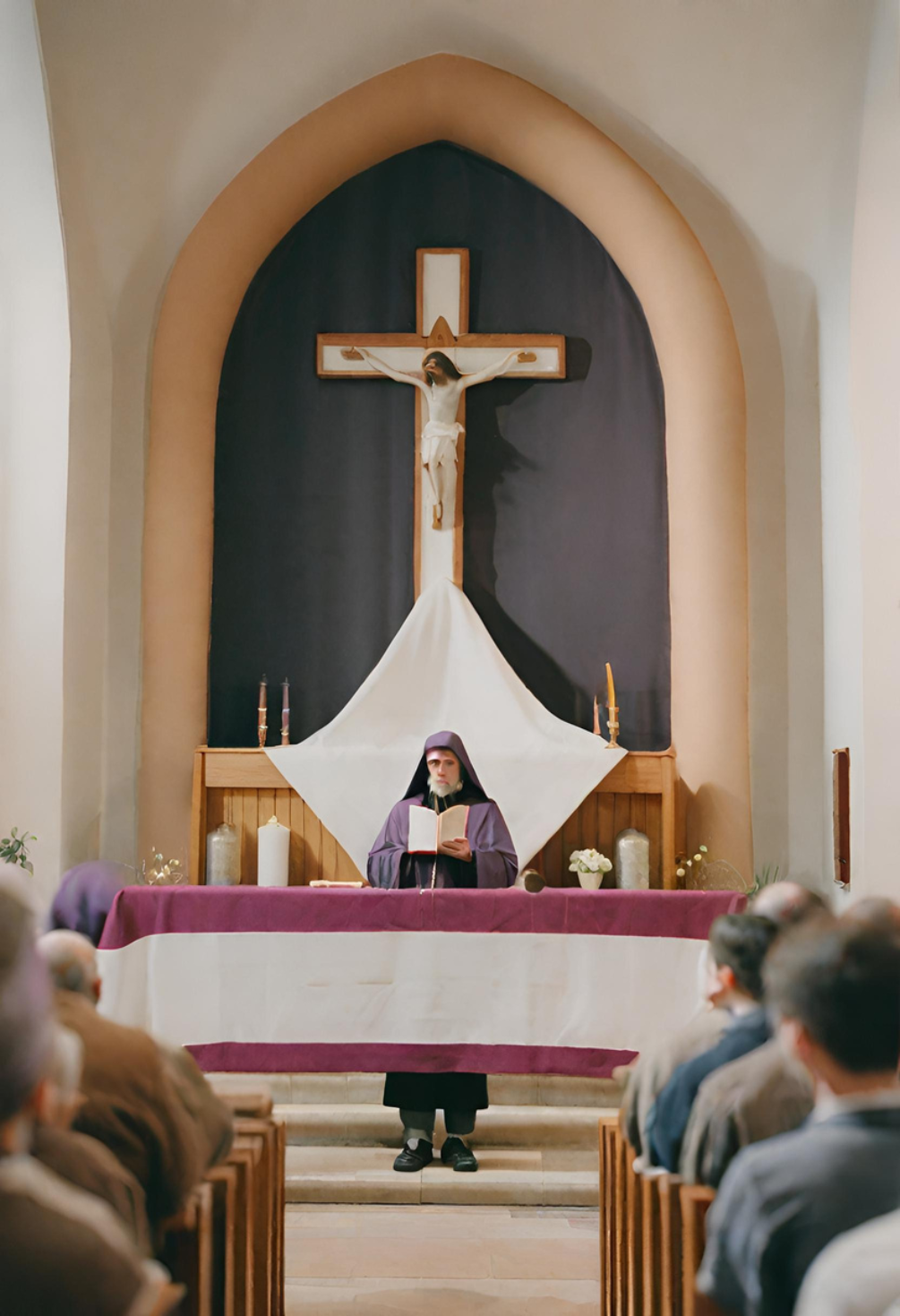 Stats & Numbers
Table Of Contents
Briefly elaborate
on what you want
to discuss.
About Us
Our Projects
Briefly elaborate
on what you want
to discuss.
Briefly elaborate
on what you want
to discuss.
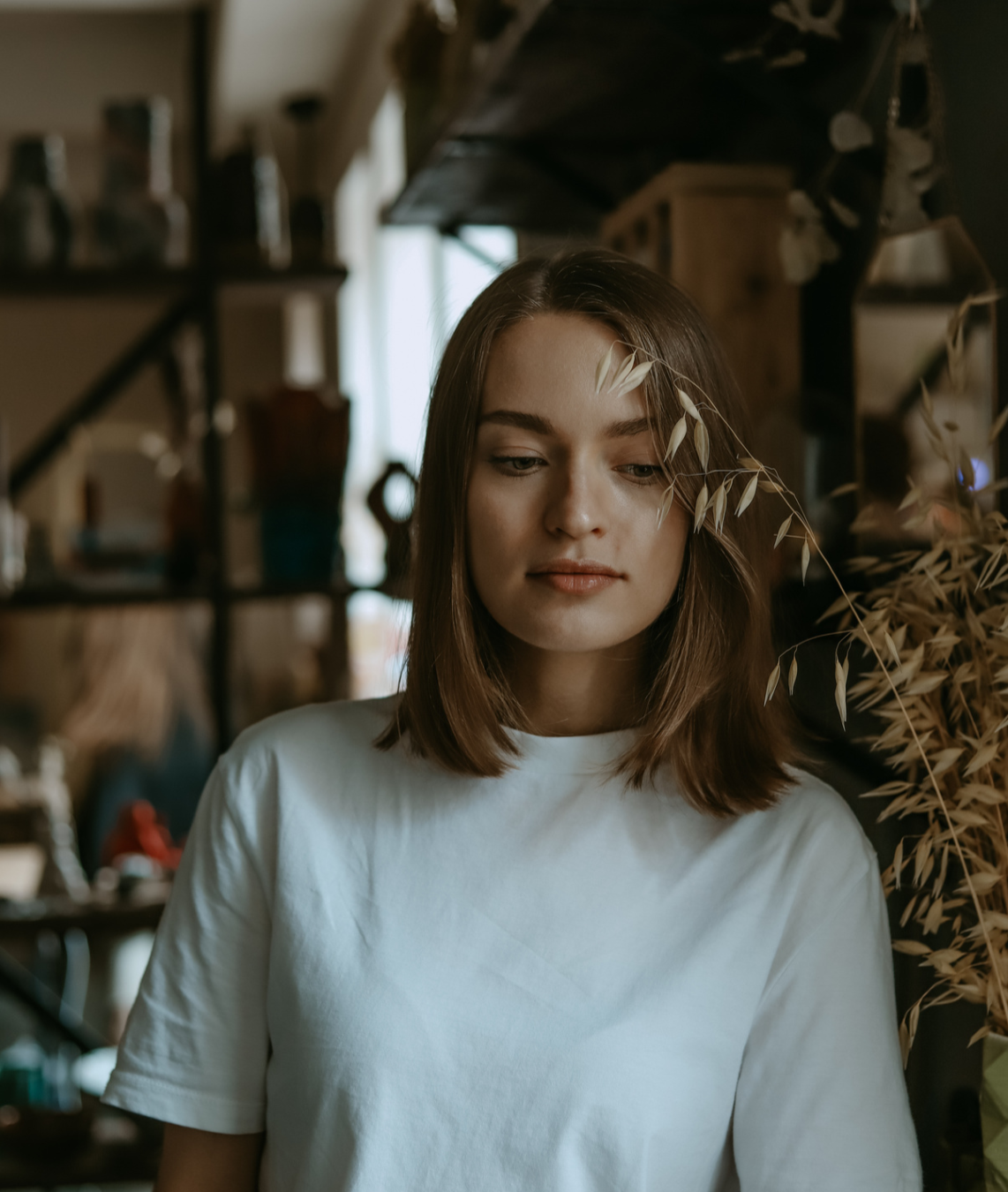 Welcome To
Presentation
I'm Raina, and I'll be sharing with you my beautiful ideas. Follow me at @reallygreatsite to learn more.
Write your topic or idea
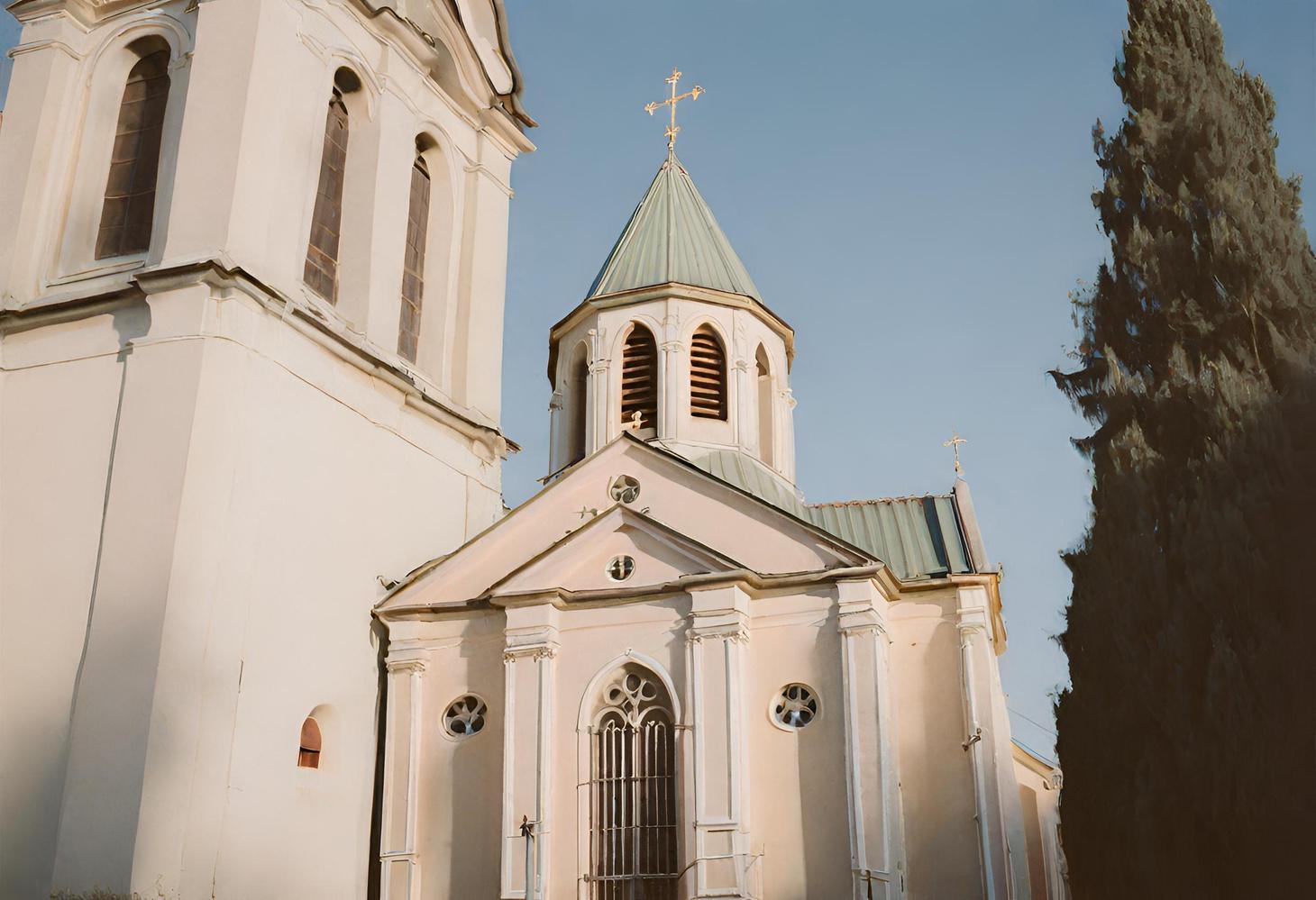 Add Main Point
Add Main Point
Briefly elaborate on
what you want to discuss.
Briefly elaborate on
what you want to discuss.
Write your topic or idea
Add a main point
Add a main point
Add a main point
Elaborate on what you
want to discuss.
Elaborate on what you
want to discuss.
Elaborate on what you
want to discuss.
Write Your Topic or Idea
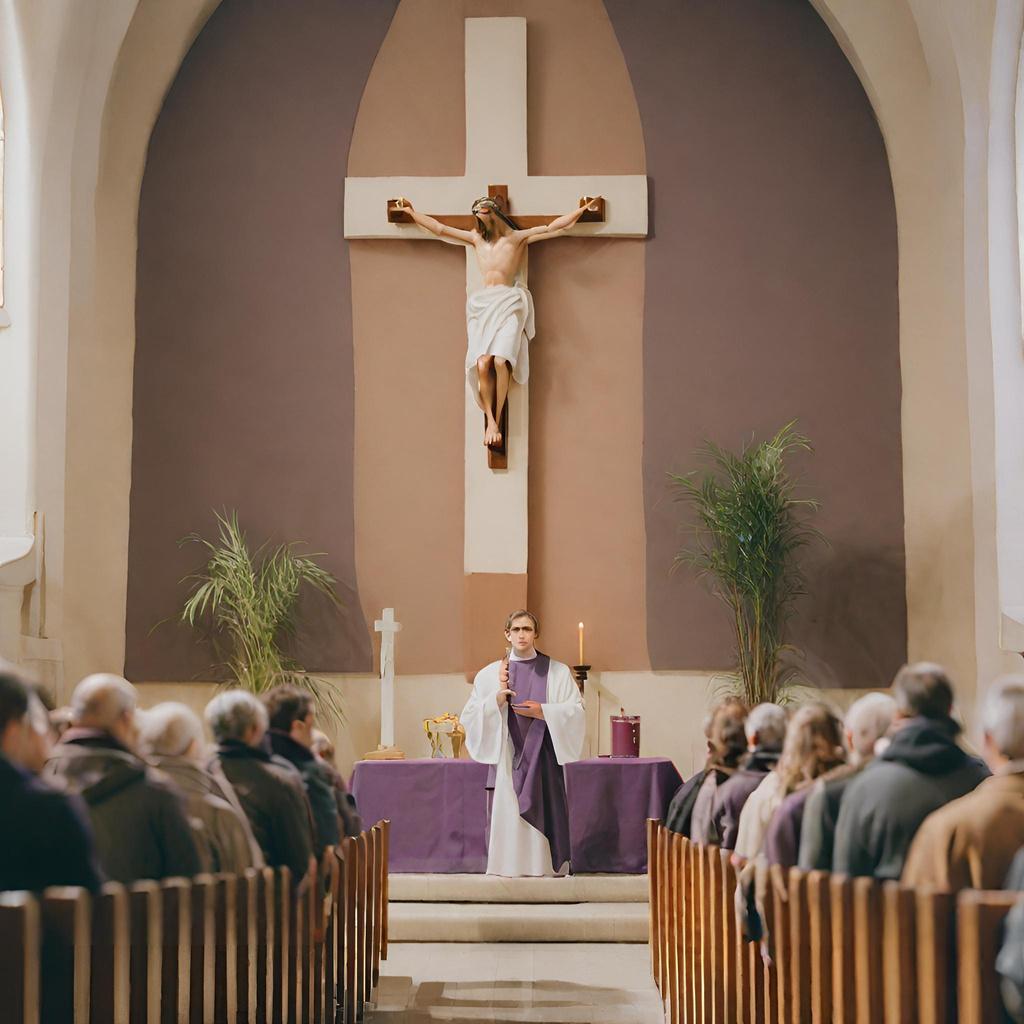 Elaborate on what you
want to discuss.
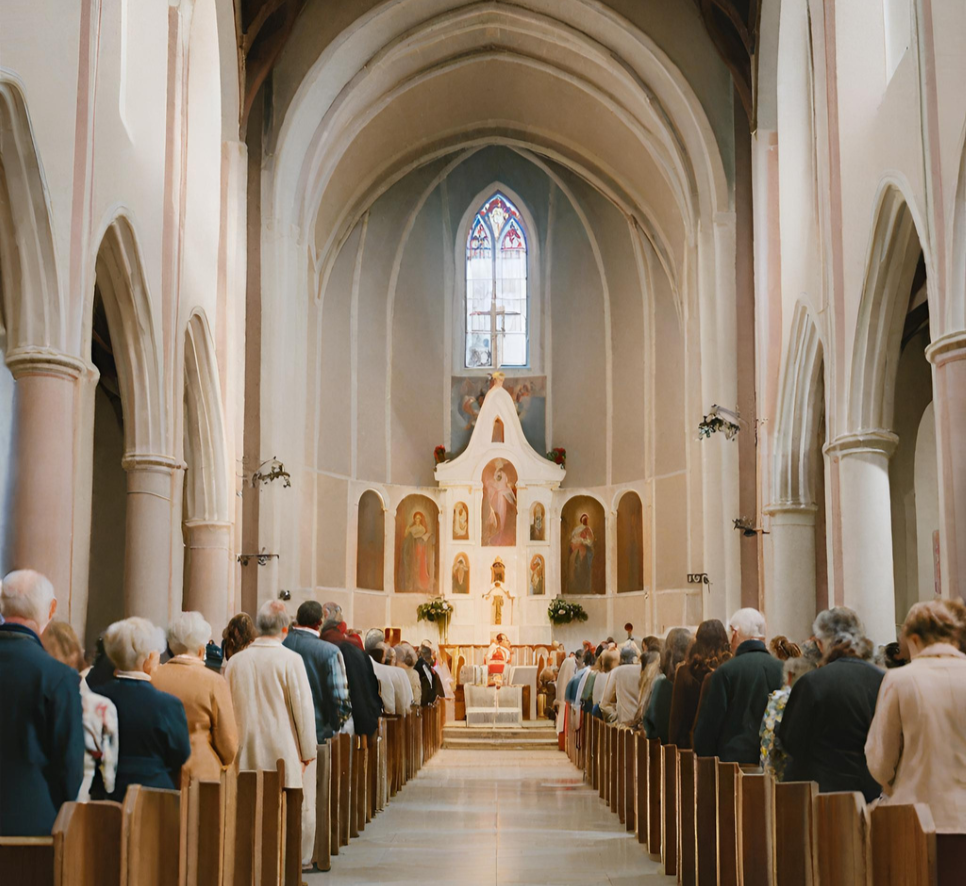 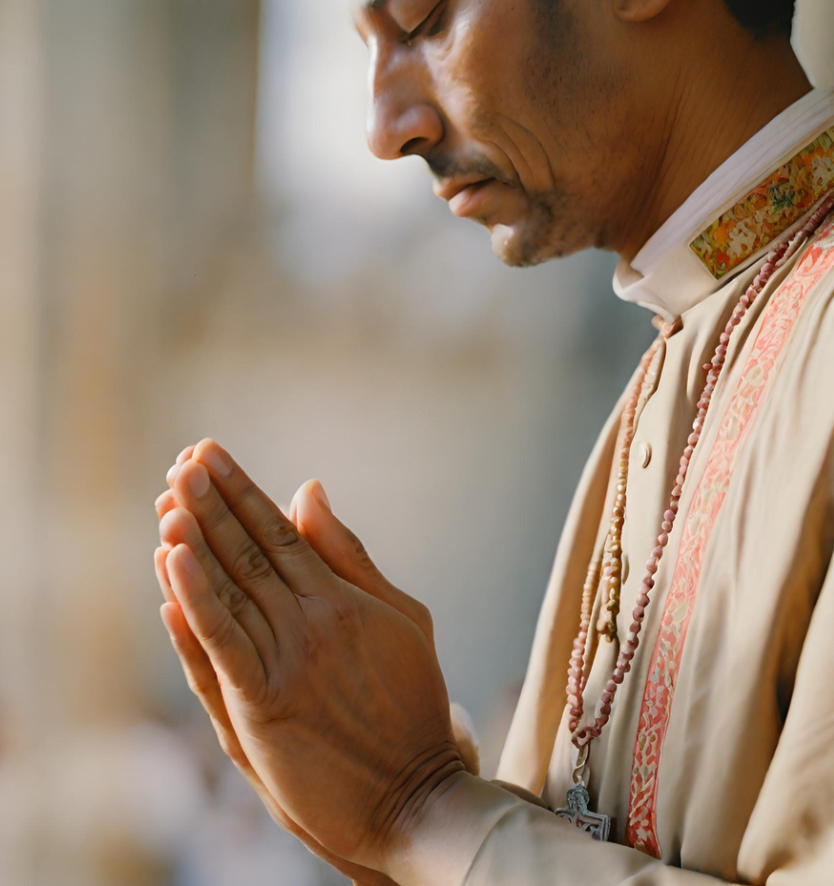 Your Title
01
02
03
Add a main point
Add a main point
Add a main point
Elaborate on what you want
to discuss.
Elaborate on what you want
to discuss.
Elaborate on what you want
to discuss.
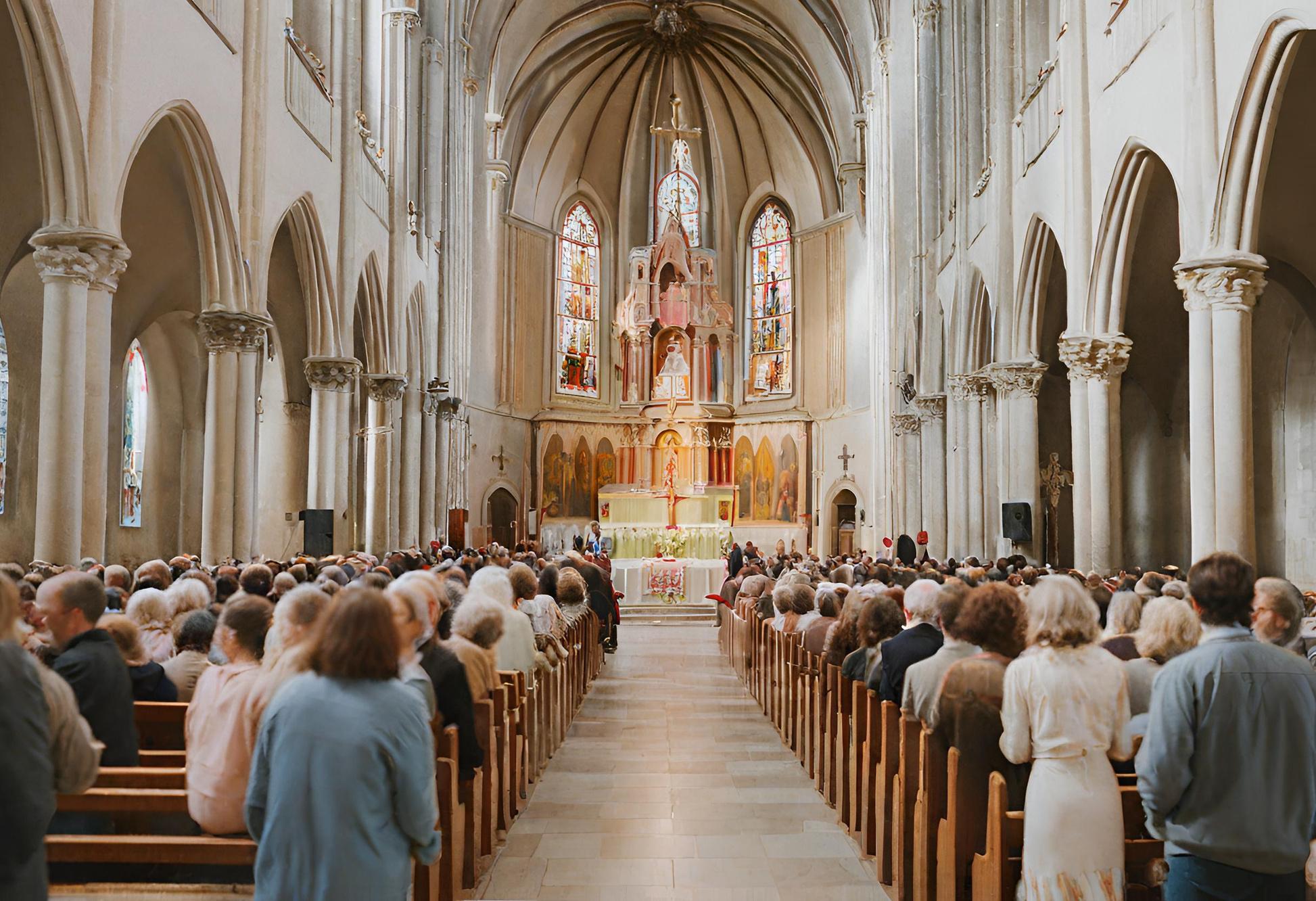 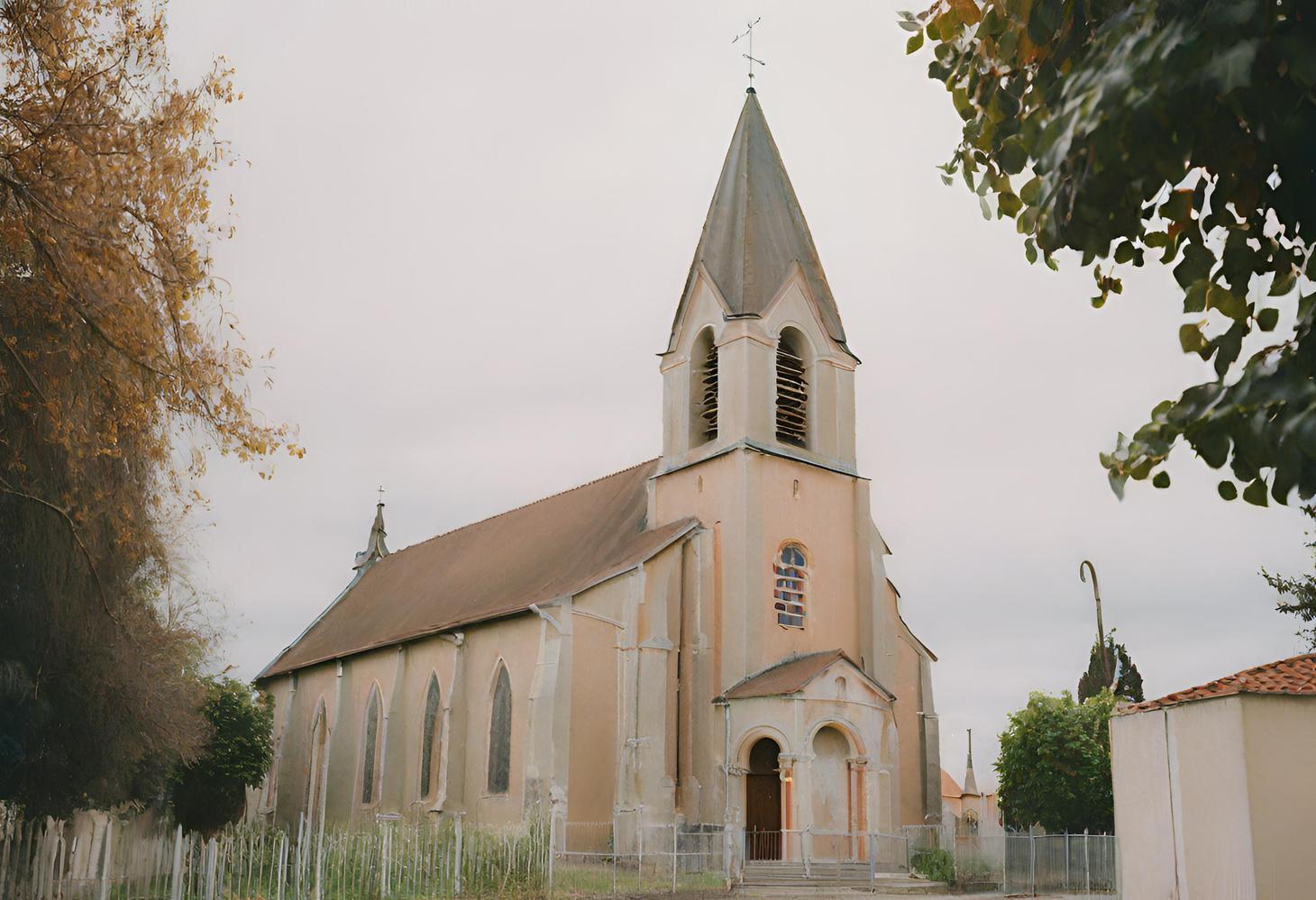 Write Your Idea
Add a main point
Add a main point
Add a main point
Briefly elaborate on what you want to discuss.
Briefly elaborate on what you want to discuss.
Briefly elaborate on what you want to discuss.
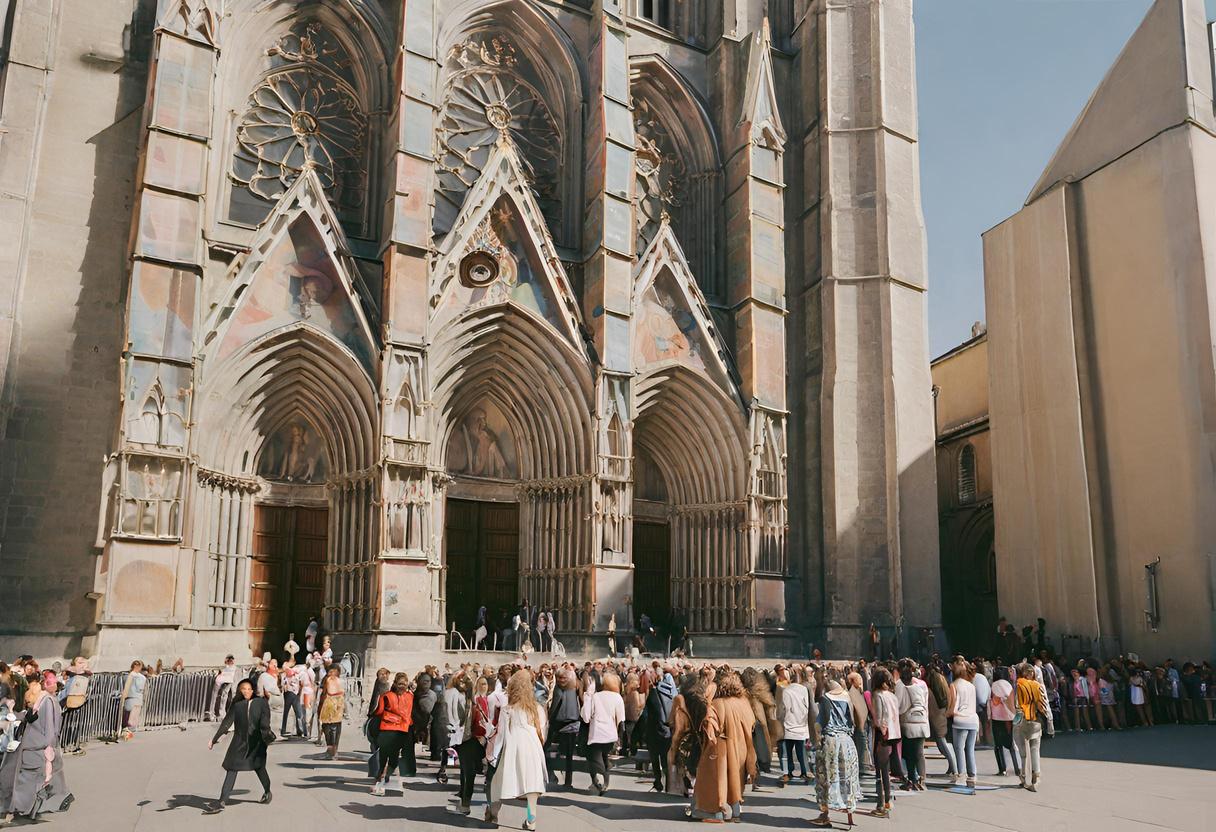 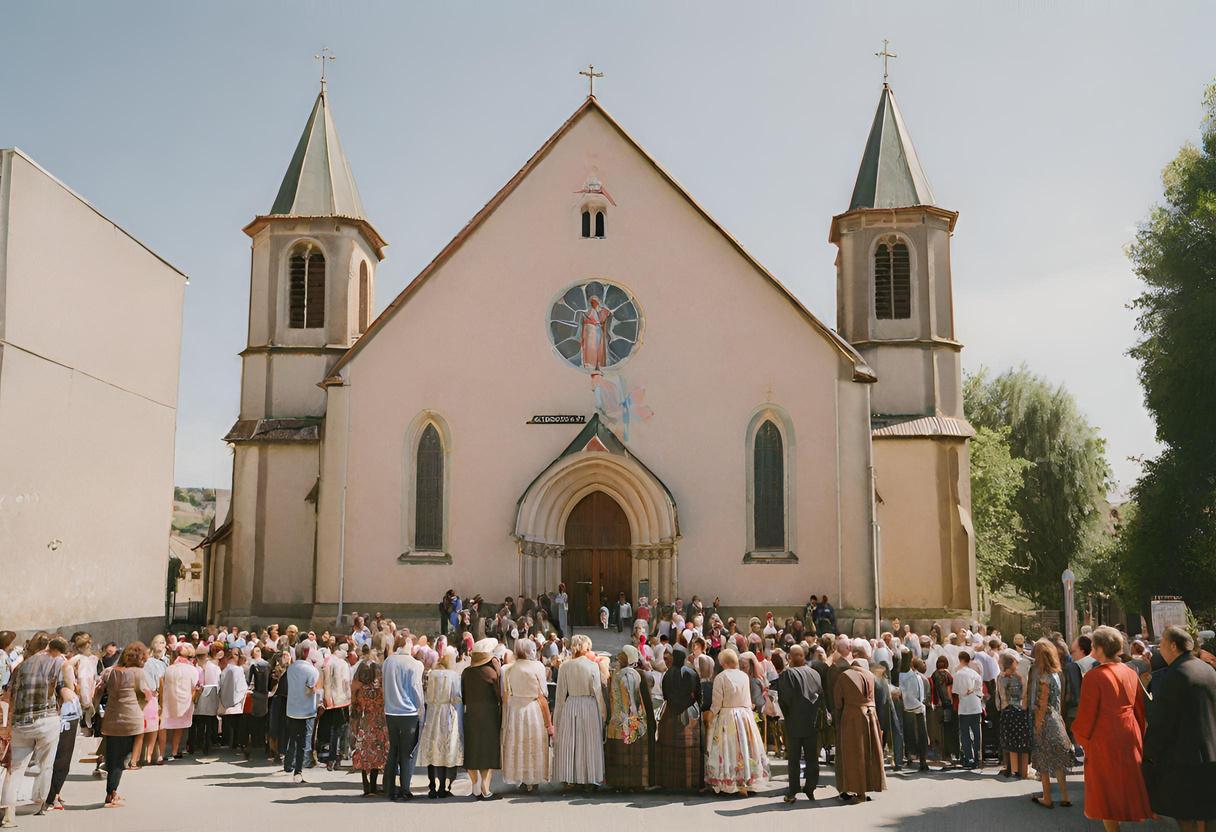 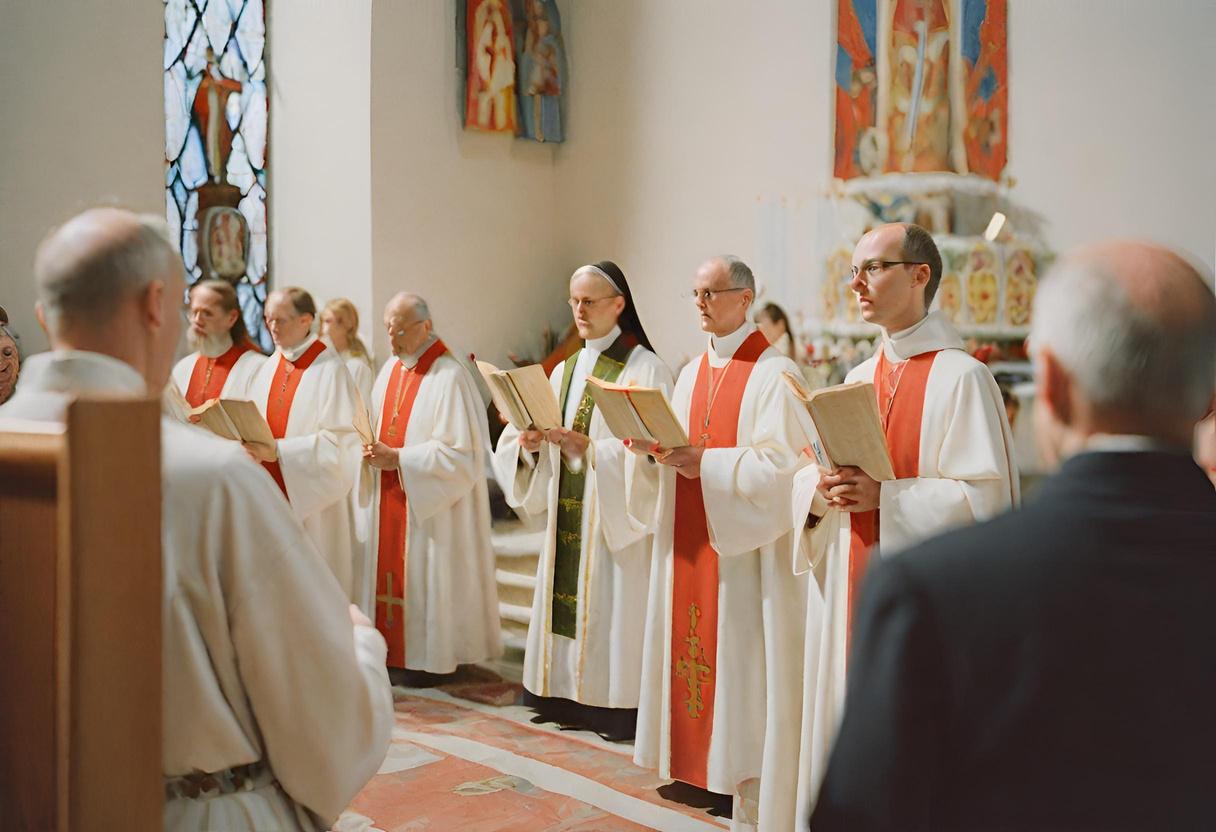 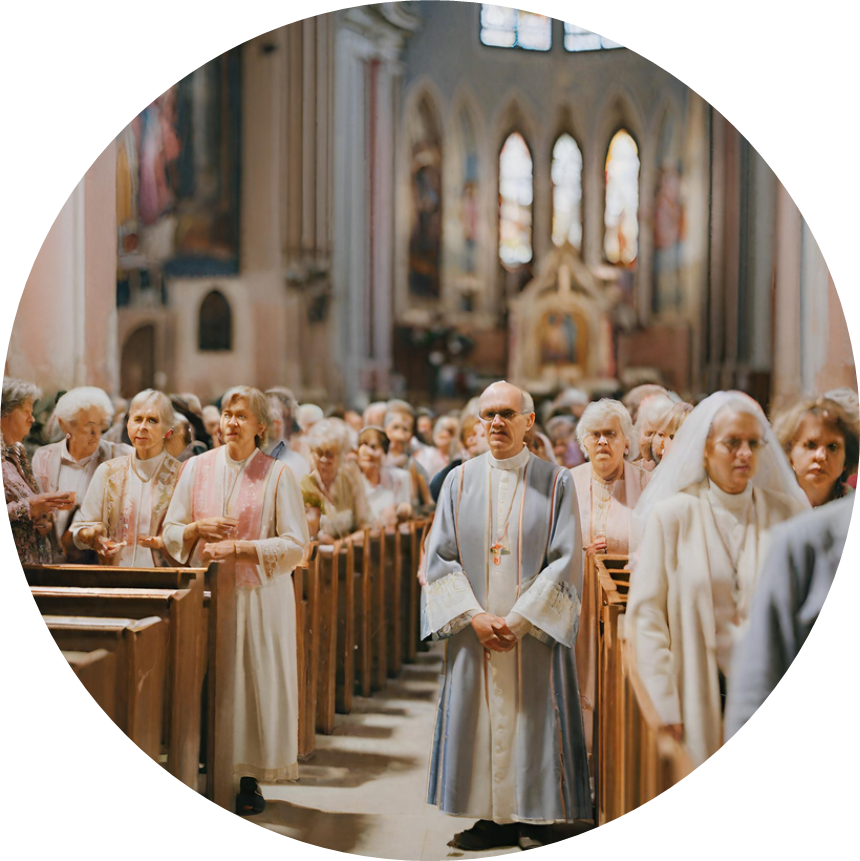 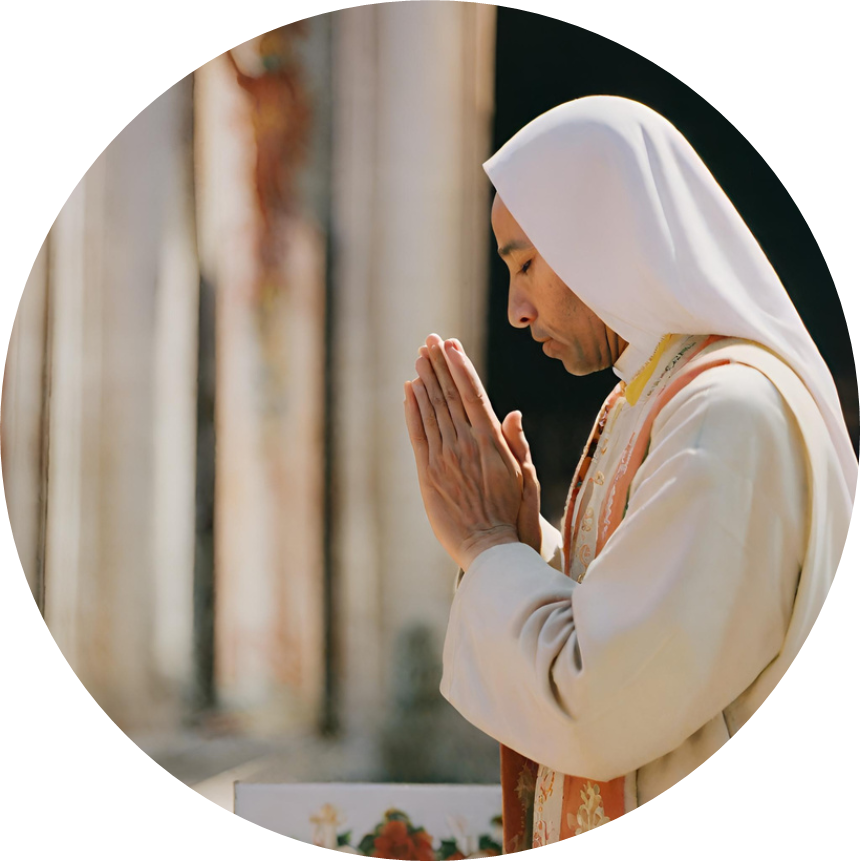 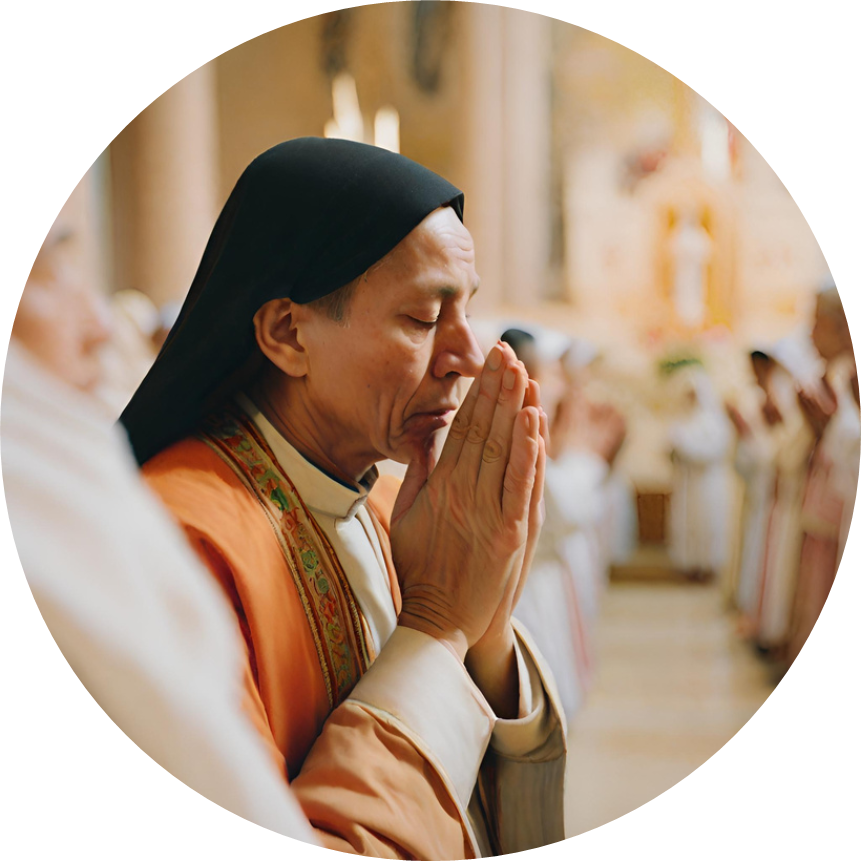 95%
2 out of 5
12 million
Elaborate on the featured statistic.
Elaborate on the featured statistic.
Elaborate on the featured statistic.
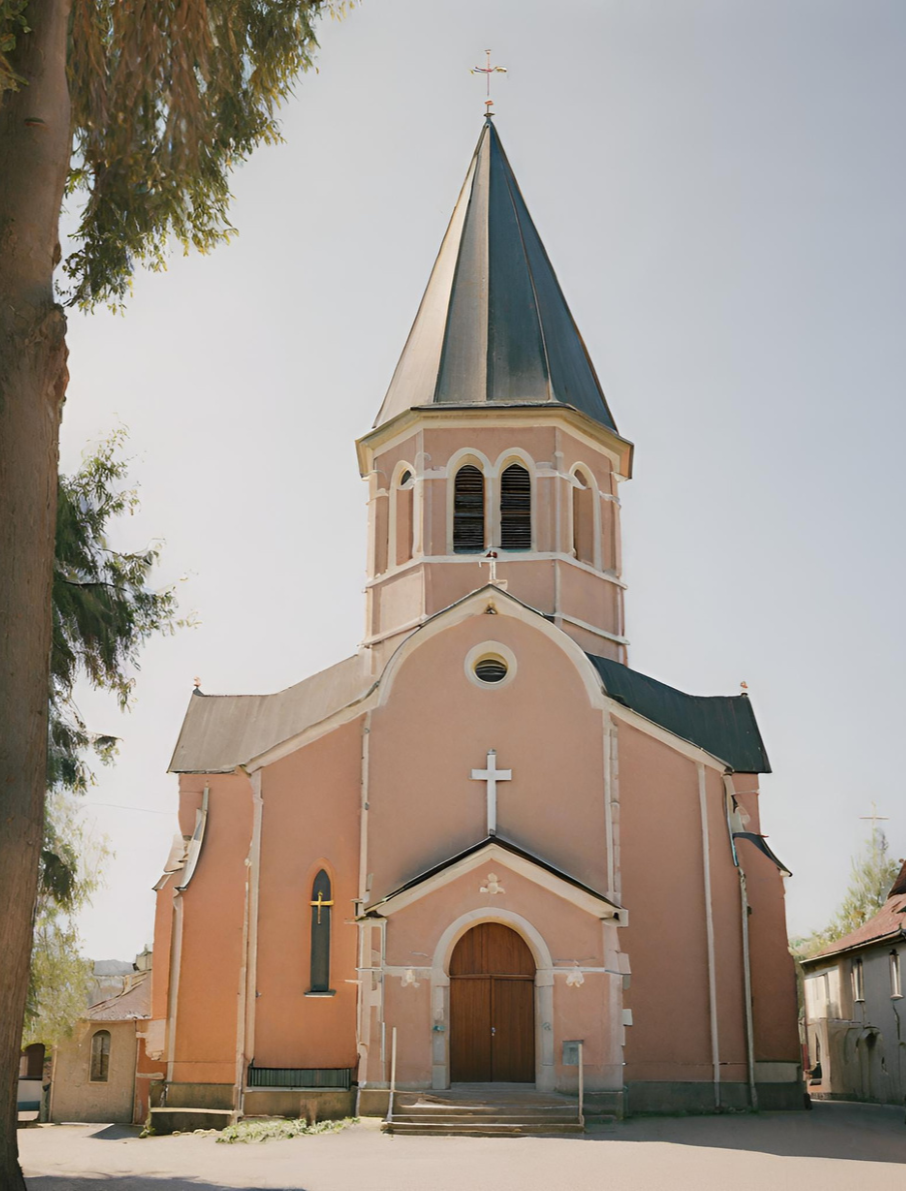 Your
Project
Presentations are communication tools that can be used as demonstrations, lectures, speeches, reports, and more.
Add a Team Members Page
Name
Name
Name
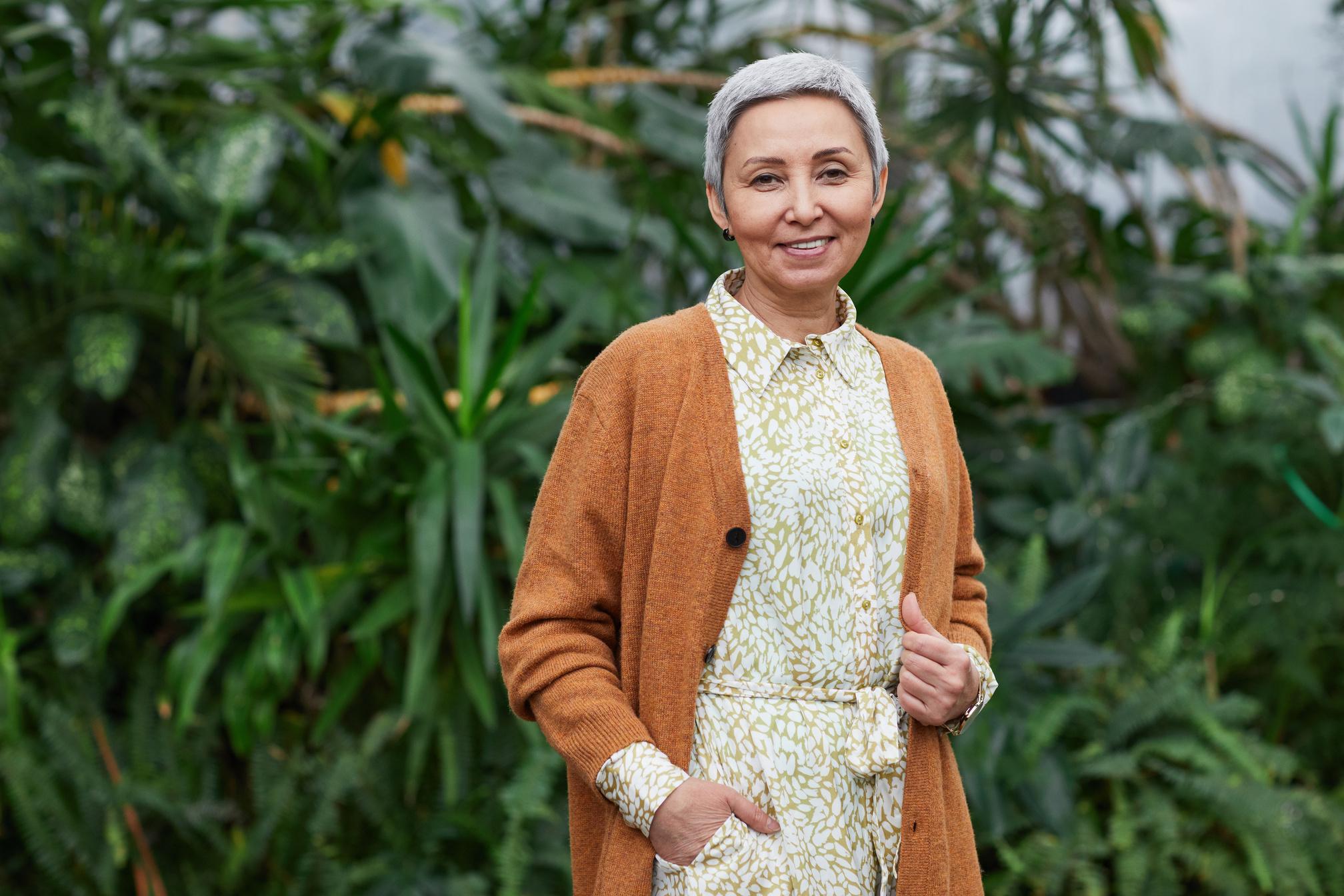 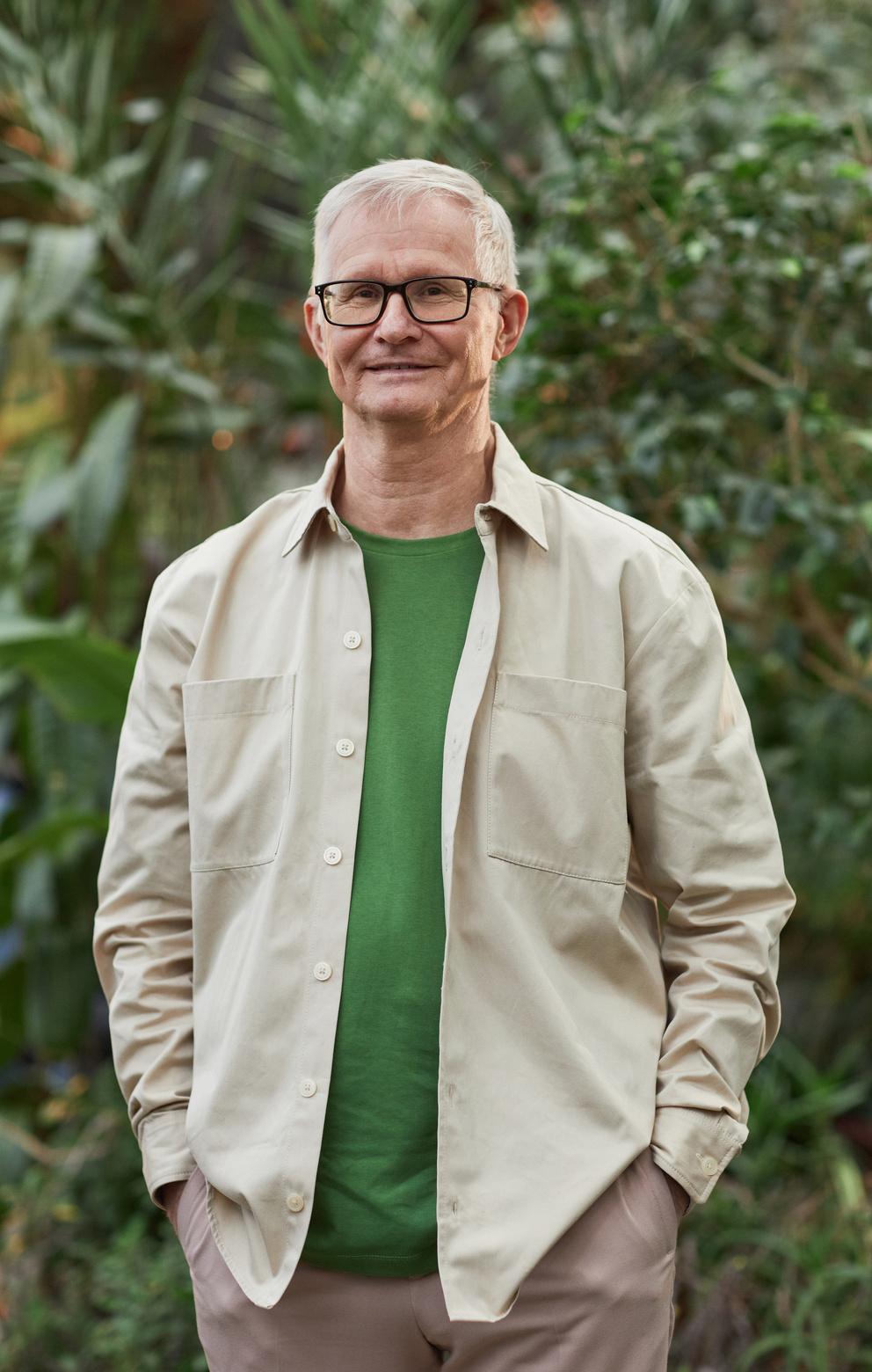 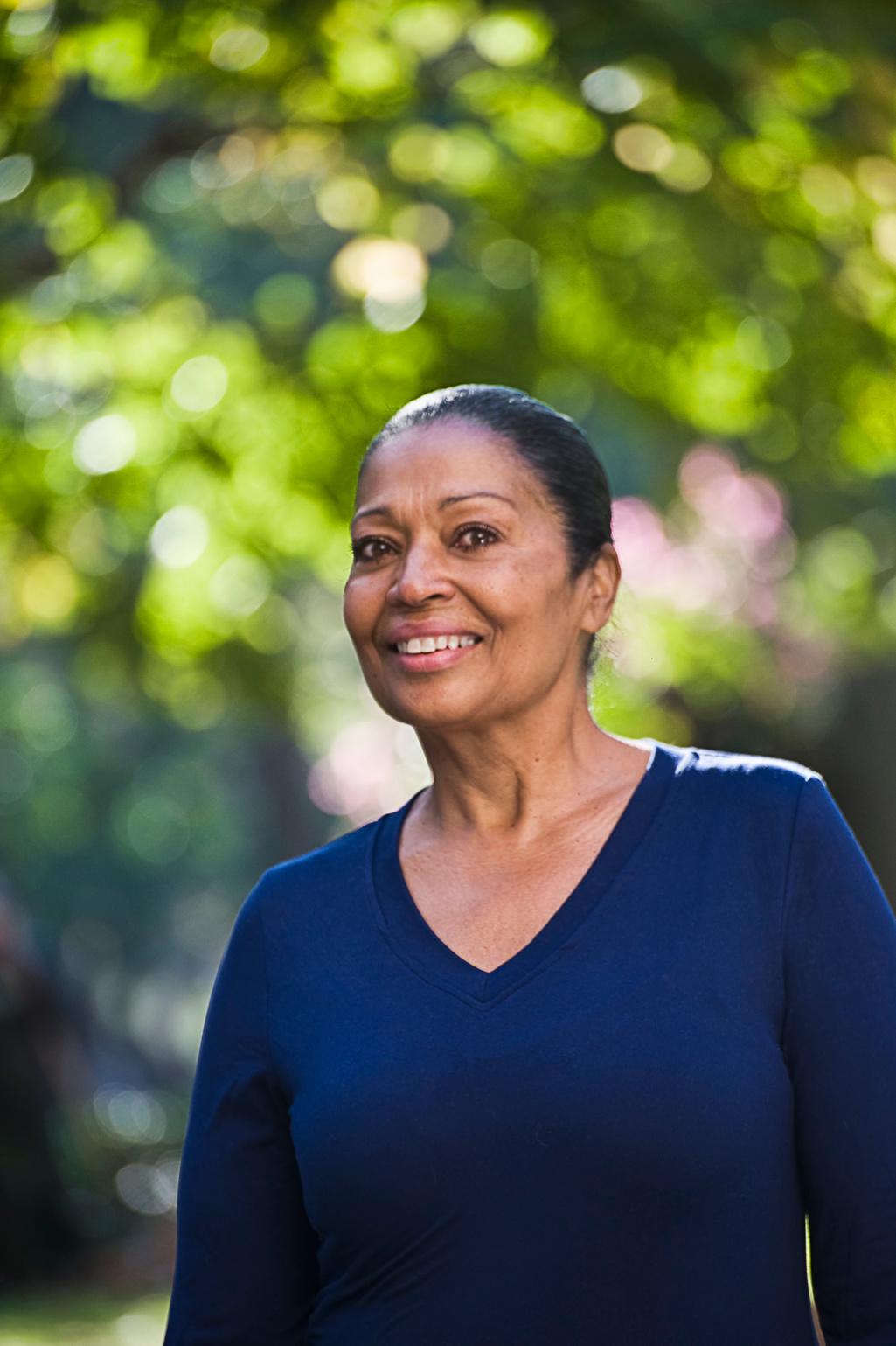 Title or Position
Title or Position
Title or Position
A picture is worth a thousand words
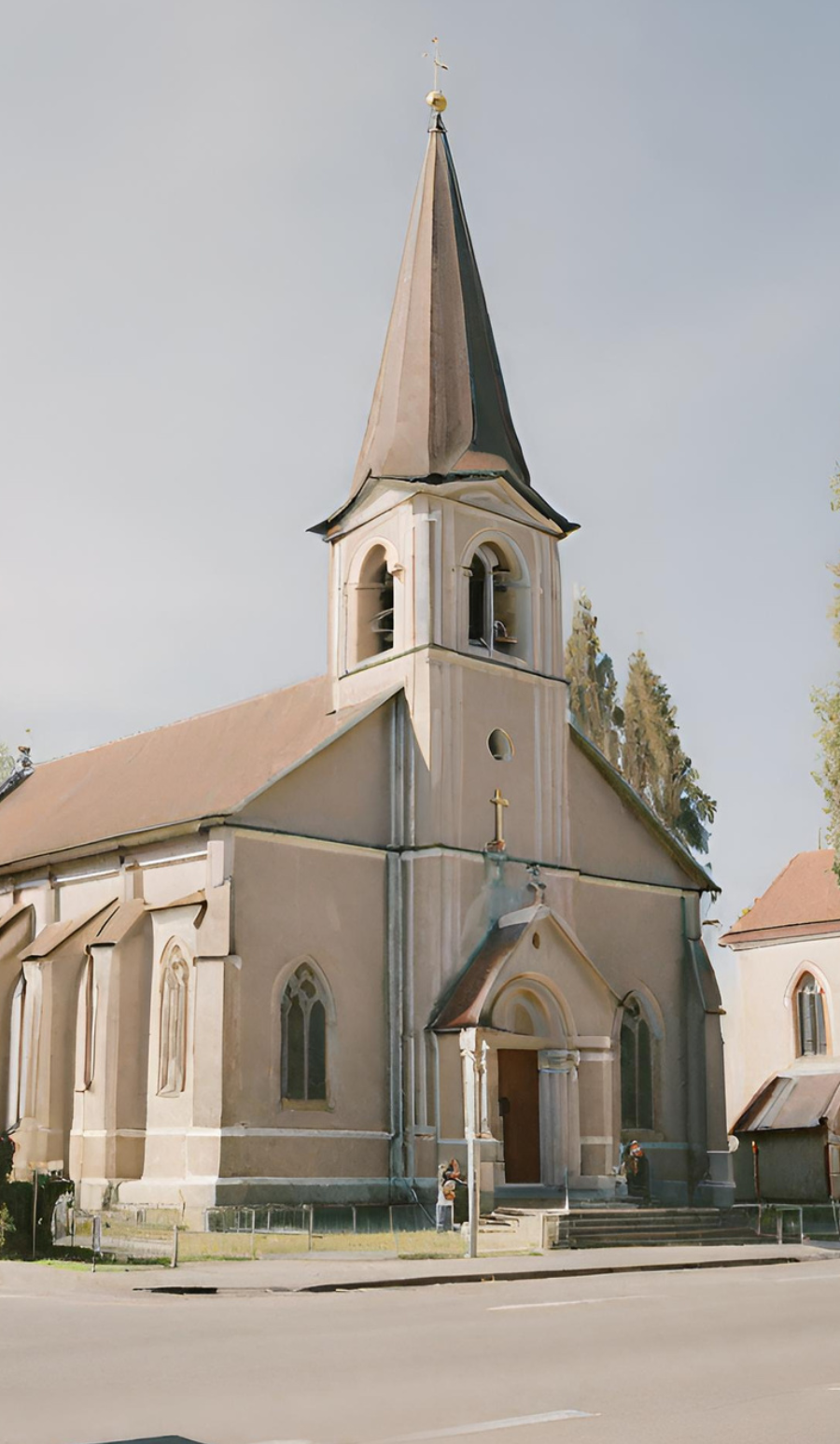 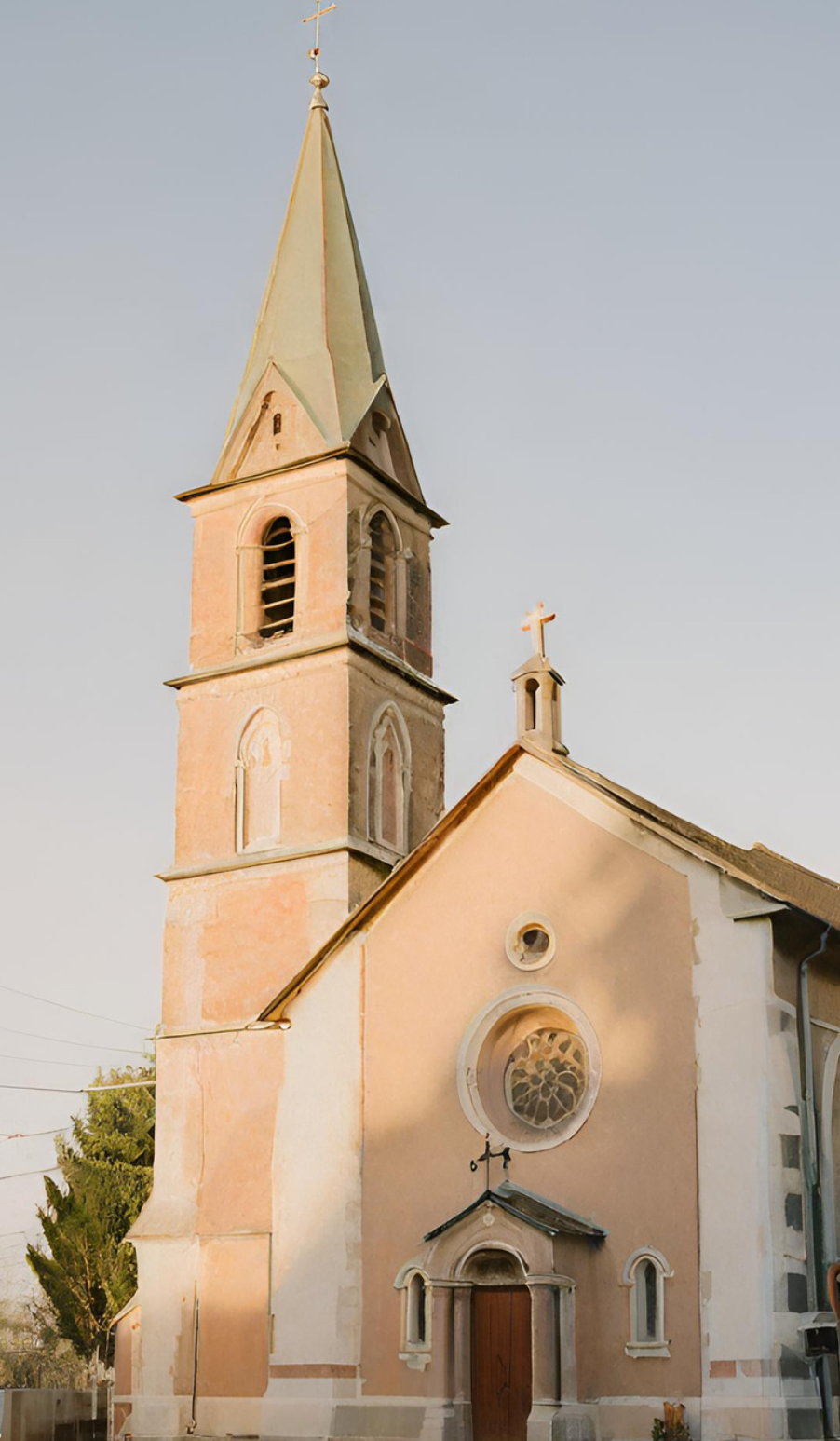 What can you say about your projects?
Share it here!
Write an original
statement or
inspiring quote
— Include a credit, citation, or supporting message
Resource 
Page
Use these design resources in your Canva Presentation.
This presentation template uses the following free fonts:
Titles: Clicked Script
Headers: Vidoka
Body Copy: Nunito
You can find these fonts online too. Happy designing! 

Don't forget to delete this page
before presenting.
This presentation template is free for everyone to use thanks to the following:
SlidesCarnival for the presentation template
Pexels for the photos
Happy designing!